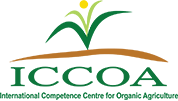 Introduction to ICCOA
& an Overview of its Projects
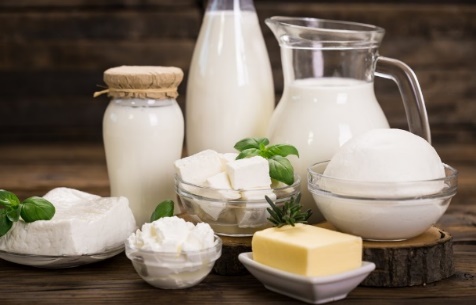 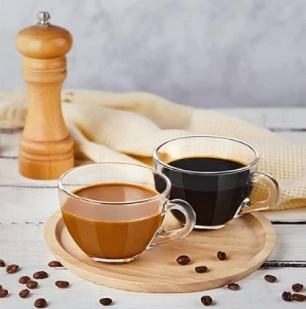 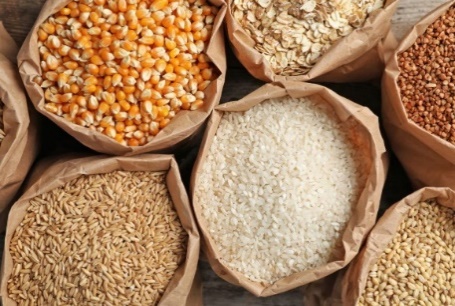 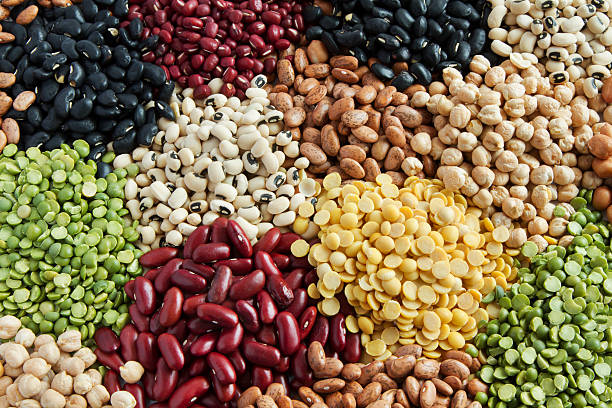 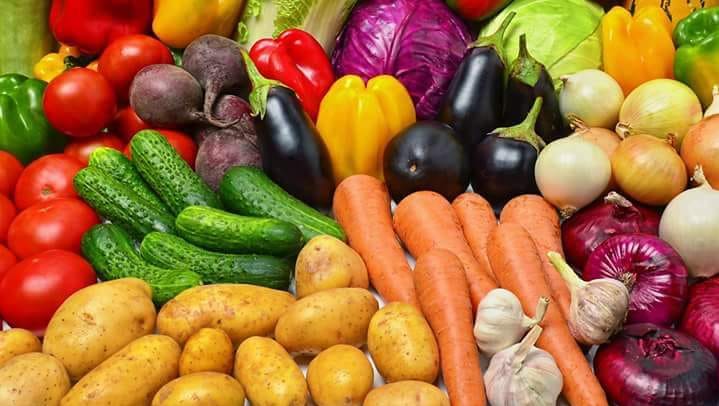 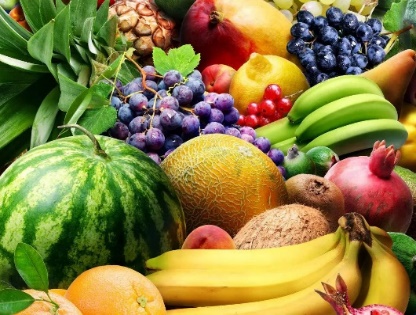 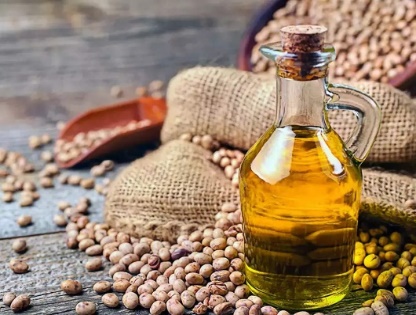 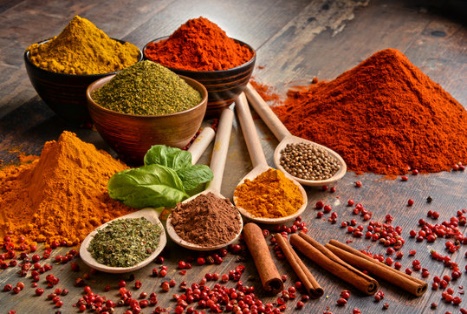 www.iccoa.org

Manoj Kumar Menon
Executive Director
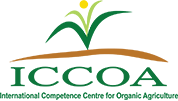 What is ICCOA!
01
ORGANIC ADOPTION 
& CERTIFICATION
VISION
MISSION
03
02
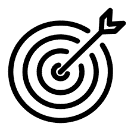 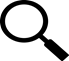 A TRULY REPRESENTATIVE ORGANIZATION FOR THE ORGANIC MOVEMENT IN INDIA.
BUILD COMPETENCE OF INDIVIDUALS & ORGANIZATIONS IN ORGANIC AGRICULTURE
BUILDING ECOLOGICALLY, ECONOMICALLY & SOCIALLY SUSTAINABLE AGRI-SYSTEMS & BUSINESSES
A KNOWLEDGE AND LEARNING CENTRE FOR ALL FACETS OF ORGANIC AGRICULTURE WHILE WORKING AS AN INTERFACE ORGANIZATION FOR THE ORGANIC MOVEMENT
32,218 Ha – PGS
(PKVY/ NAMAMI GANGE/SRLM)       
81,588 Ha – TPC
(MOVCDNER/MIDH/NEC)
CSR
KNOWLEDGE & NETWORKING
06
CAPACITY 
BUILDING
POLICY ADVOCACY
05
04
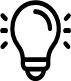 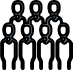 STAKEHOLDERS Organization (>150 members)
PUBLICATIONS (INCL DIRECTORY)       
ORGANIC PACKAGE OF PRACTICES               
IFOAM GERMANY, SOUTH KOREA
FiBL, SWITZERLAND; OTA, USA; FAO, ITALY
STATE ORGANIC POLICY -UTTARAKHAND, KARNATAKA, HP, SIKKIM , AP, TN
MINISTRY OF RURAL DEVELOPMENT
FSSAI
UN-FAO-UNCTAD-IFOAM (GOMA PROJECT)
FARMERS & FPOs	      
ENTREPRENEURS & STARTUPS
INDUSTRY       
STATE GOVTS
INTERNATIONAL PROGRAMS
09
INCUBATION
08
MARKET 
DEVELOPMENT
07
FPOs/FPCs
TRADE FAIRS – National, International
BUYER SELLER MEETS
REGIONAL/STATE TRADE FAIRS
MARKET RESEARCH
INTERNATIONAL MISSSIONS
JAIVIK VIGYAN KENDRA – TRAINING CENTRE
 SUS AGRI – PVT COMPANY
 JAP – FARMERS PRODUCER COMPANY
SFAC	
NABARD	
NAFED
NCDC
NDDB
State Agencies
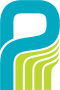 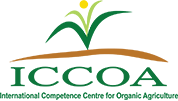 What is ICCOA!
ICCOA is a not-for-profit ‘knowledge & learning center’ promoting organic agriculture & agribusiness. It is also an interface organization for all stakeholders in the sector
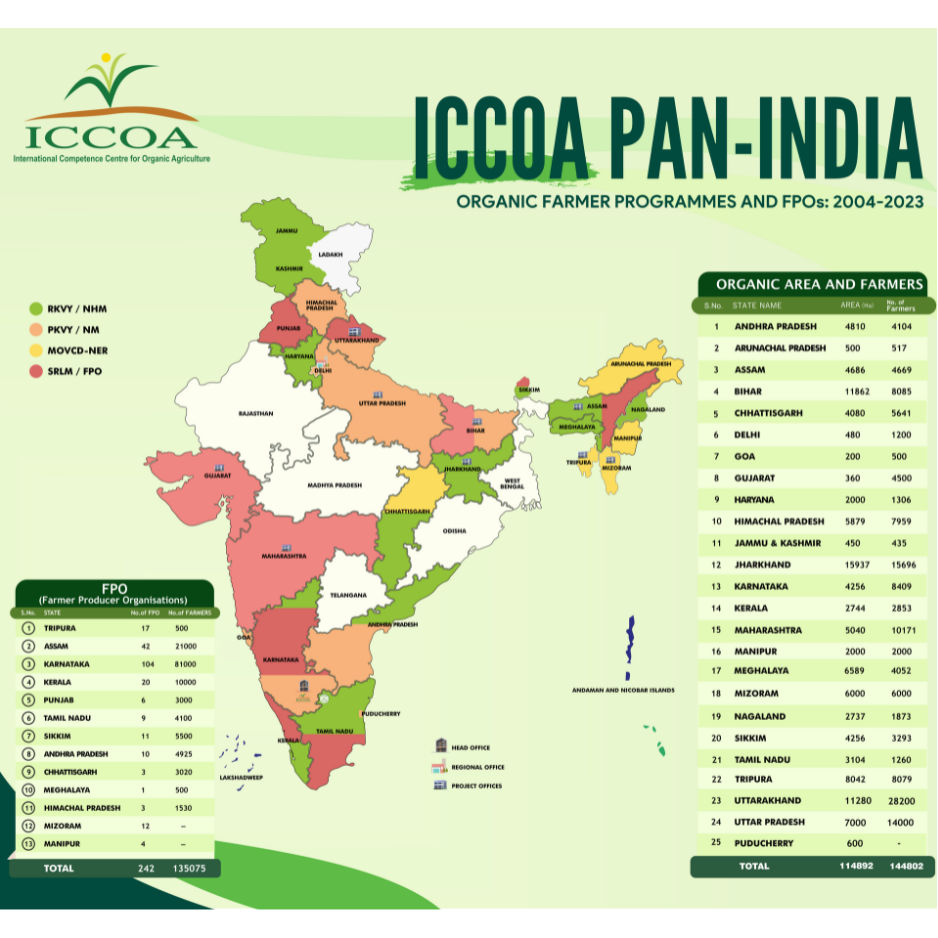 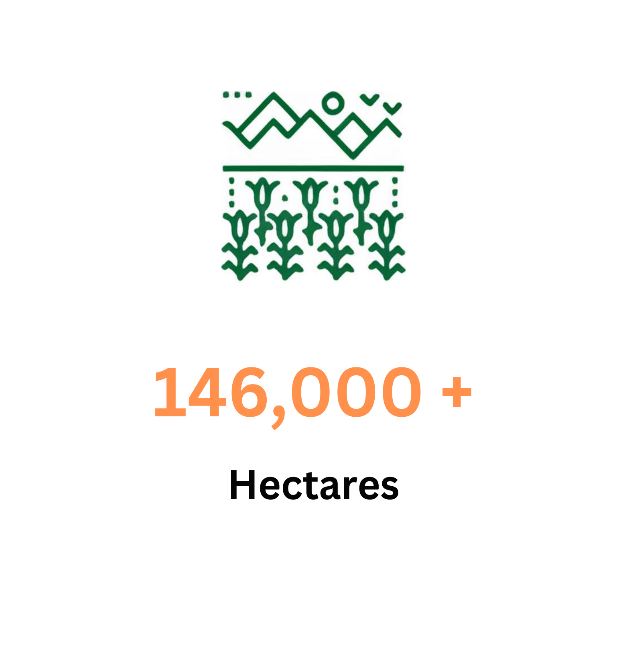 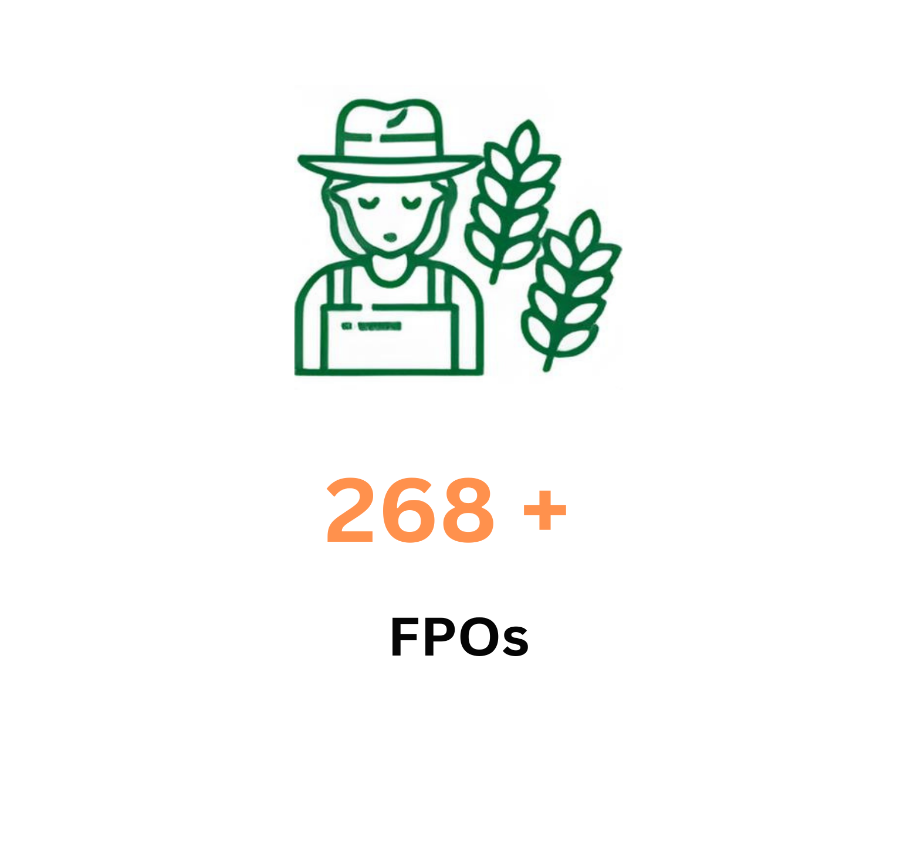 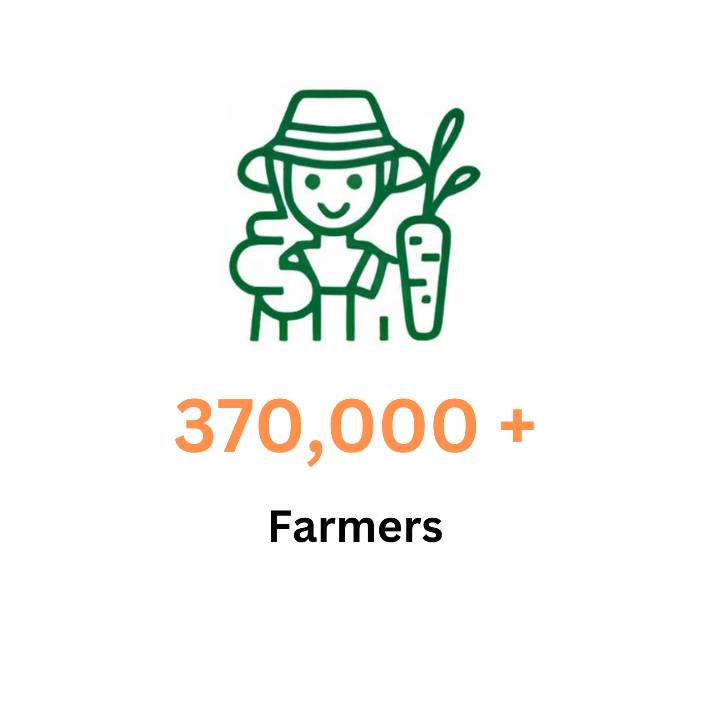 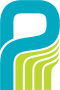 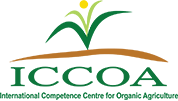 ICCOA Collaboration beyond the borders
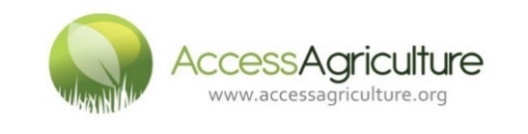 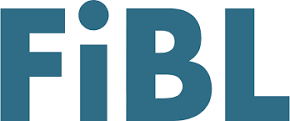 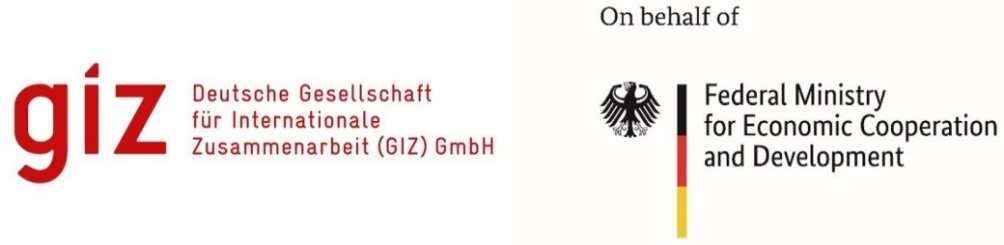 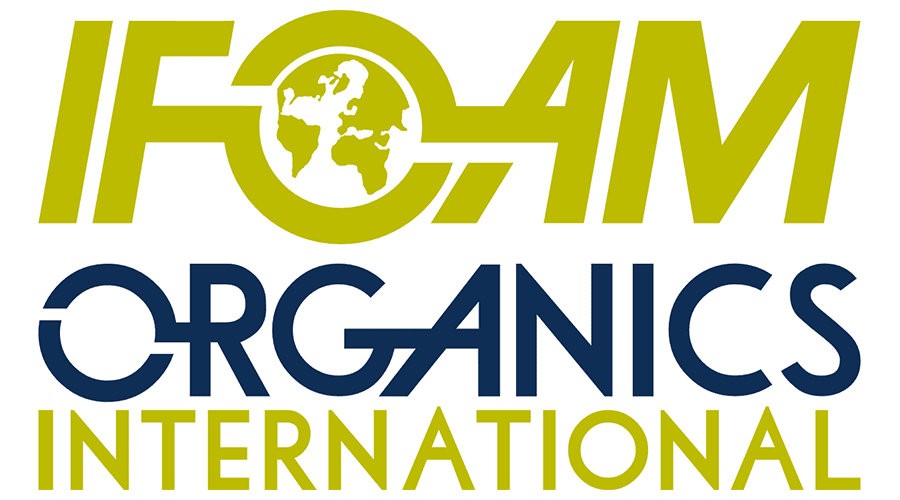 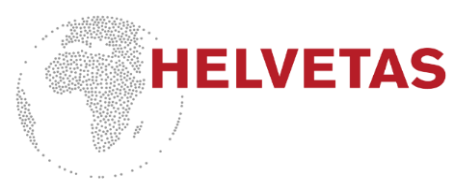 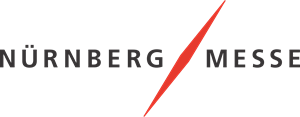 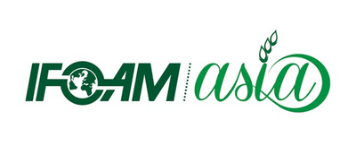 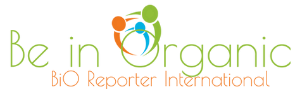 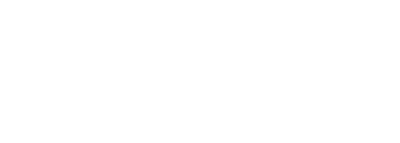 Special Projects of ICCOA
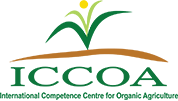 Special Projects of ICCOA
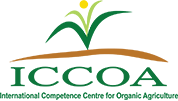 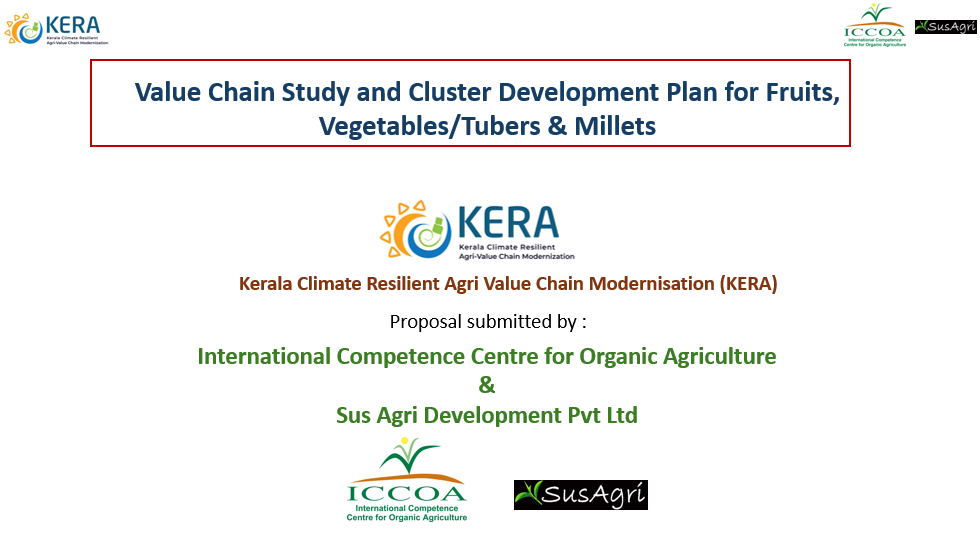 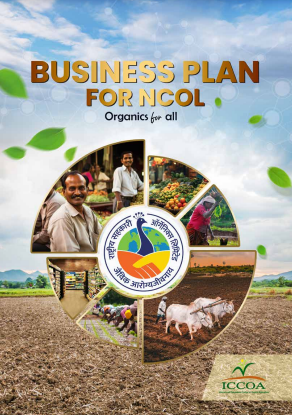 Special Projects of ICCOA
Making a business plan for National cooperative for Organics limited, which envisions to turnover one trillion INR by   2035
Special Projects of ICCOA
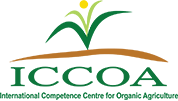 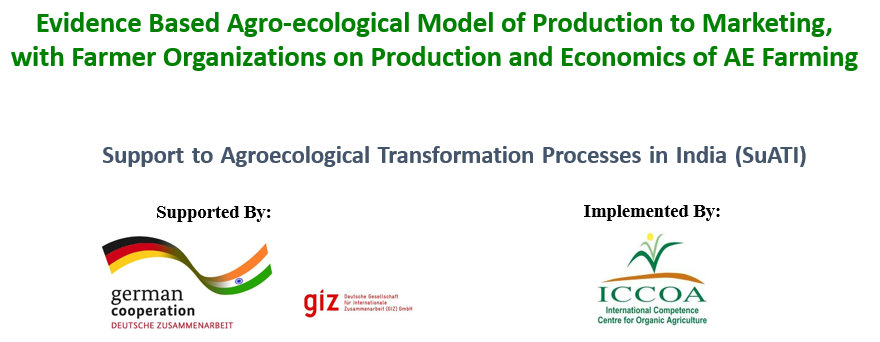 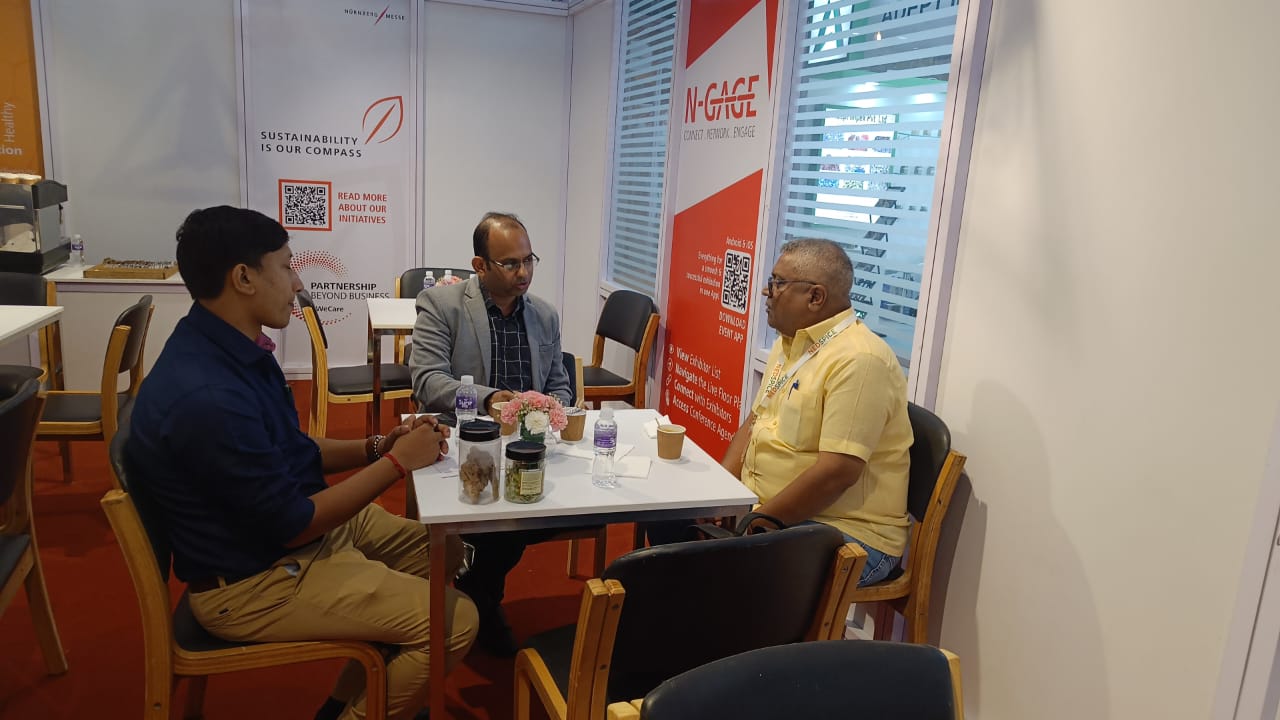 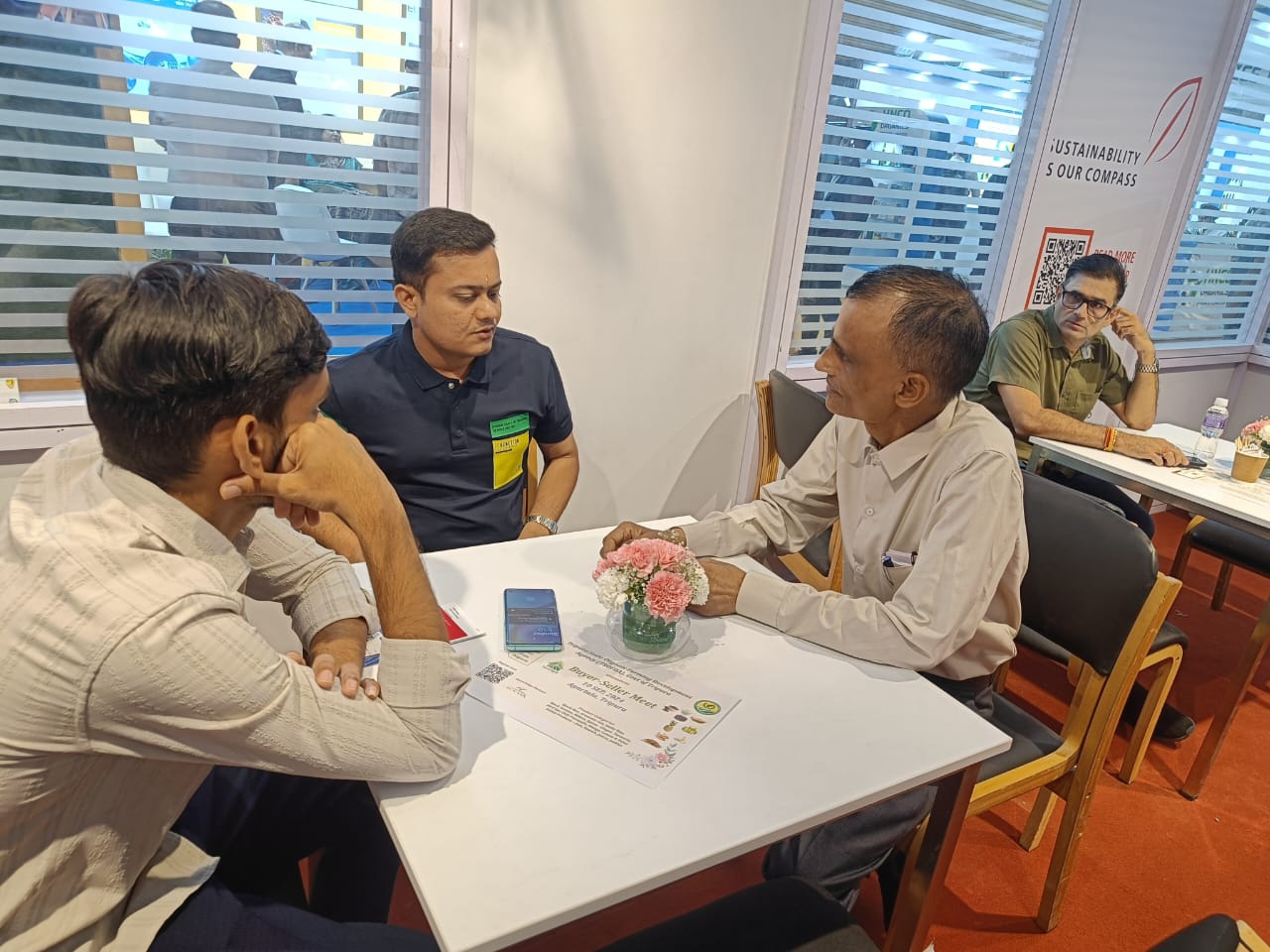 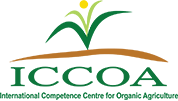 Special Projects of ICCOA
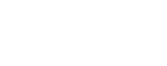 Objective
Creating platforms where Organic & Safe food producers meet real buyers
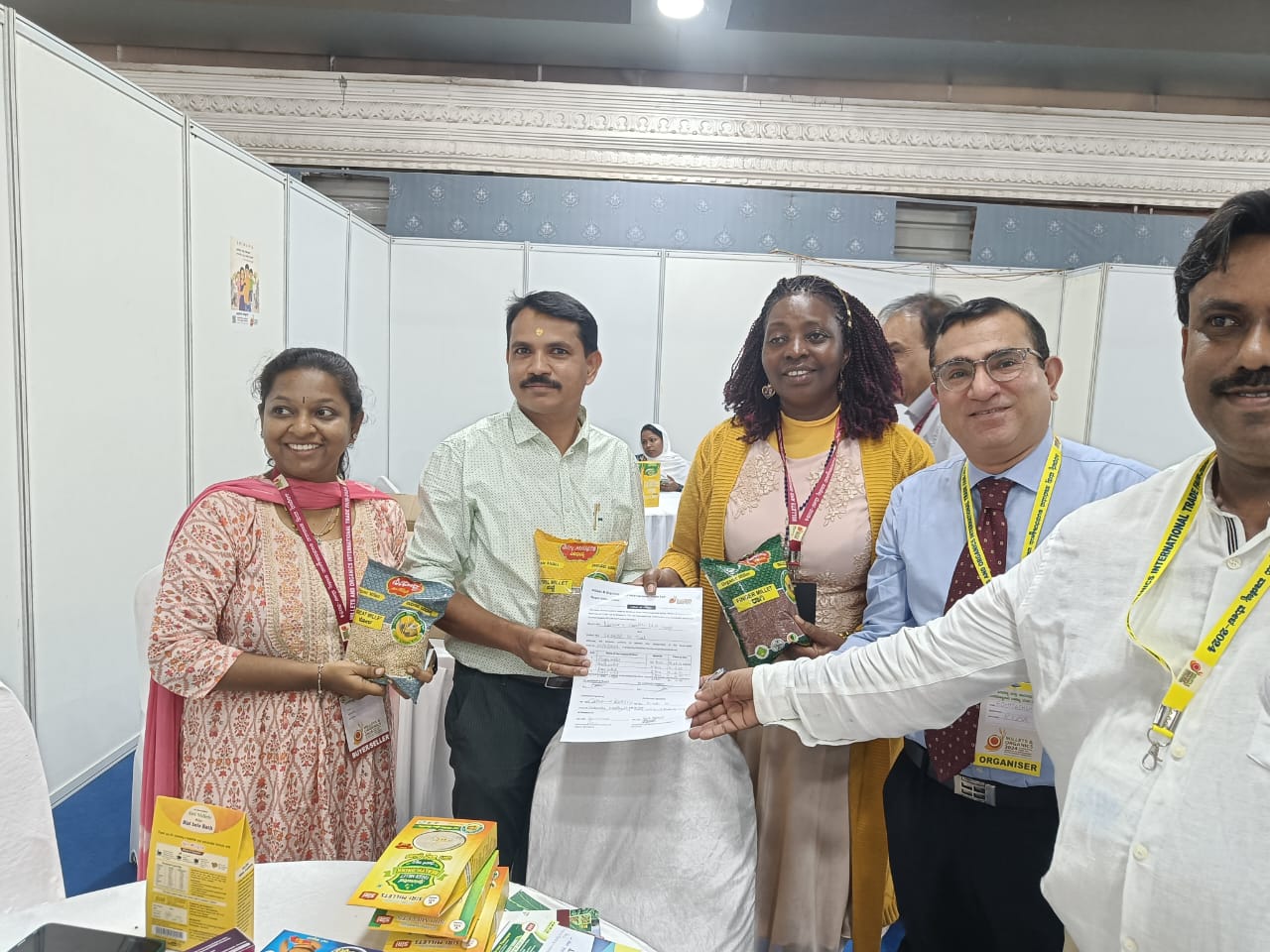 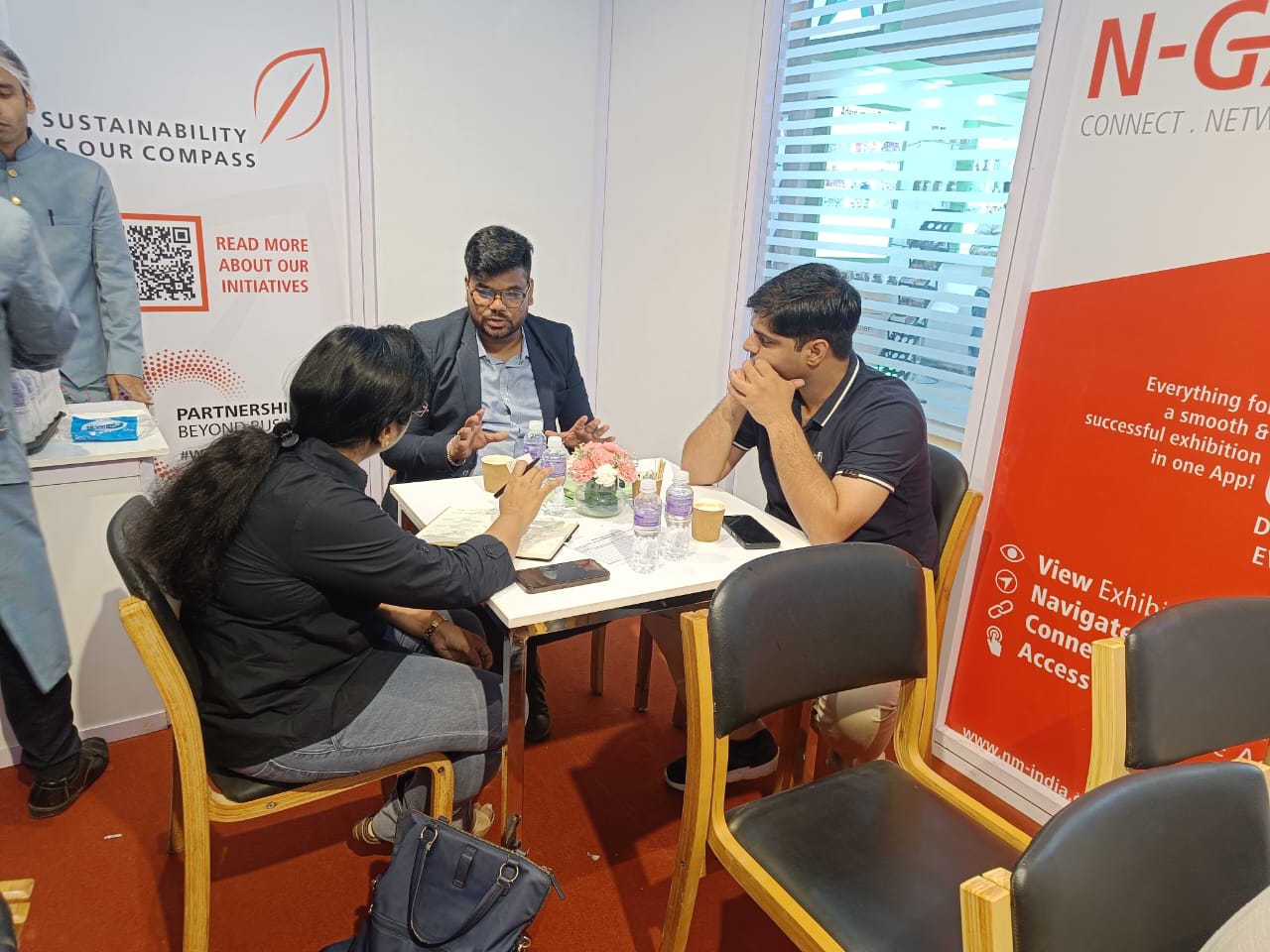 Special Projects of ICCOA
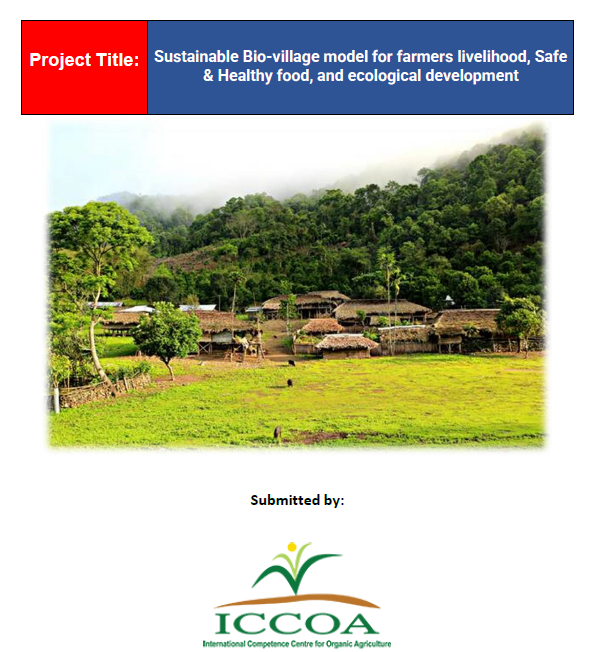 Established a scalable program of Sustainable Bio-village model across villages  with 
organic adoption, 
certification, and market-linkage, 
training, incorporating 07 distinct yet inter-connected components of the Bio-village model 
to enhance income by at least 35-40% in 03 years
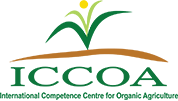 Special Projects of ICCOA
Collaboration with Nurnberg Messe to conduct Indias biggest Organic trade fair “Biofach India”
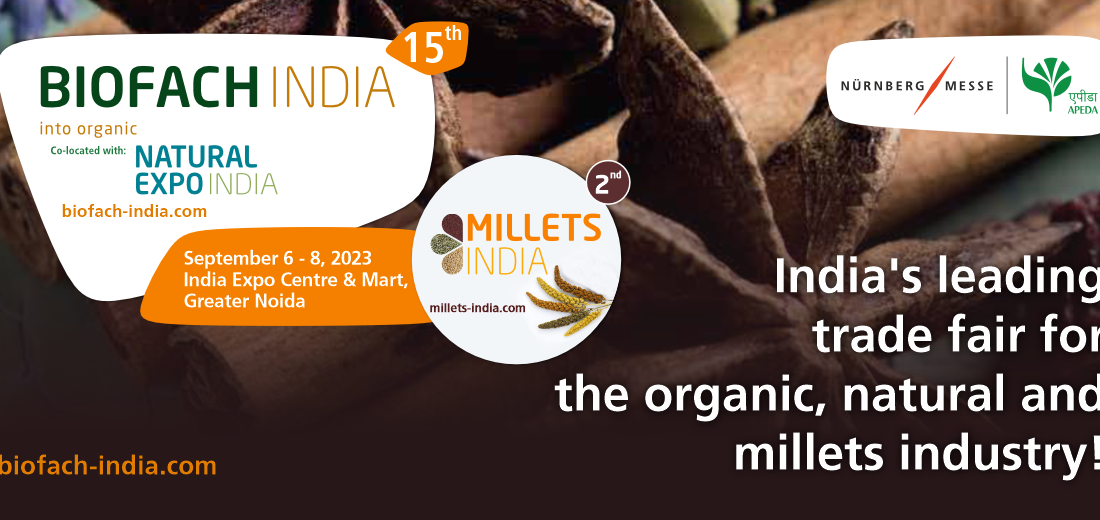 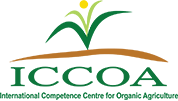 Special Projects of ICCOA
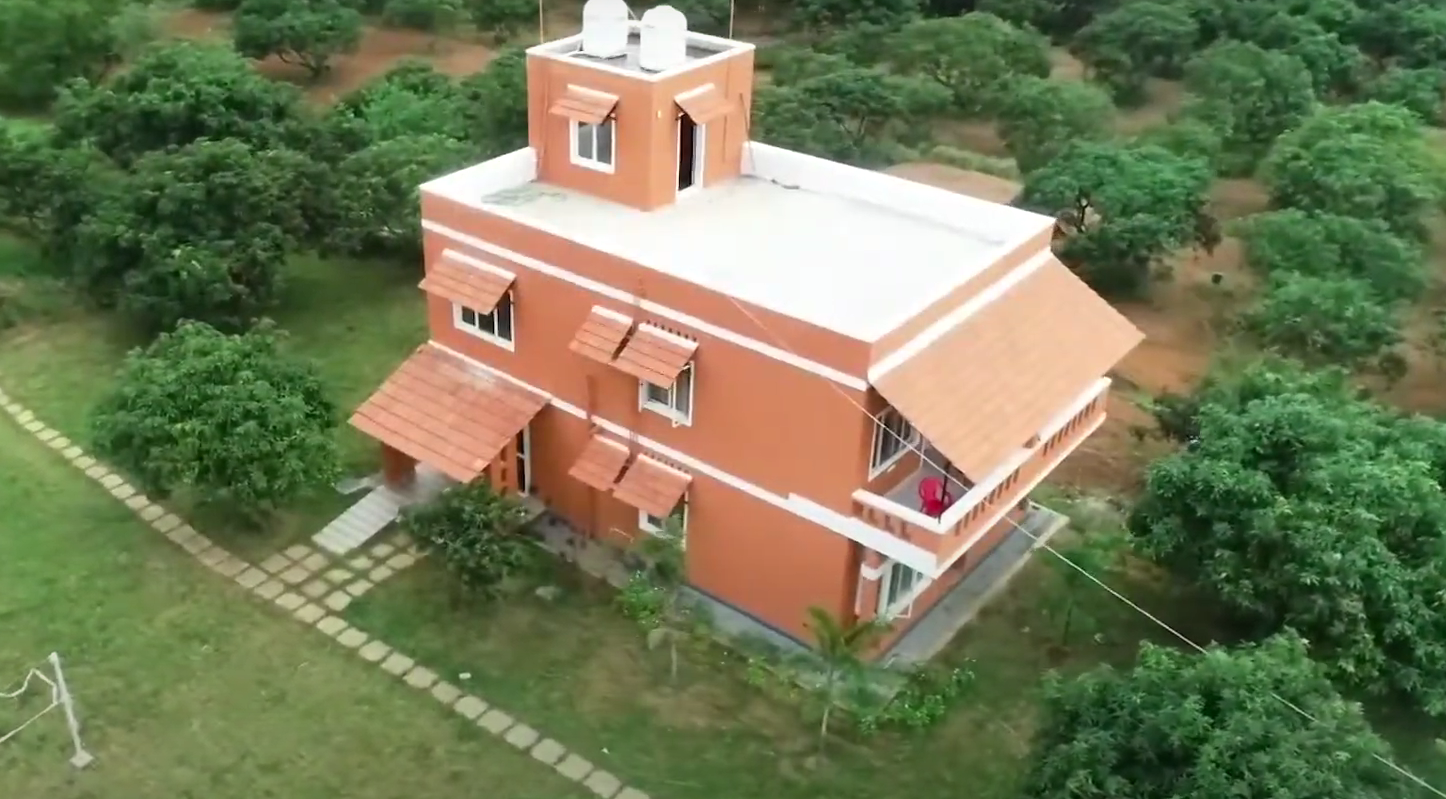 Jaivik Vignan Kendra
https://www.iccoa.org/jvk/
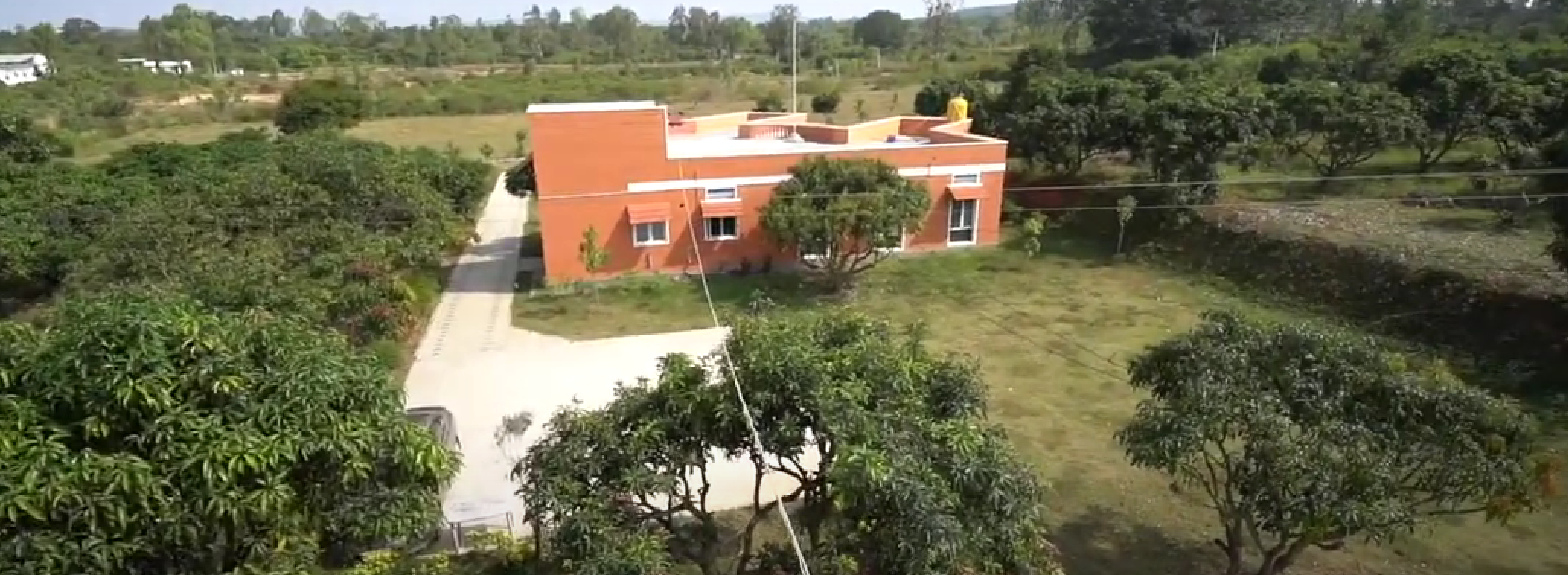